GEOGRAFIA STORICA DELL’ODIERNO FRIULI VENEZIA GIULIA LM 641La costruzione dell’odierno Friuli Venezia Giulia A.A. 2021-2022
SERGIO ZILLI
Presentazione n. 6

Di migranti e treni
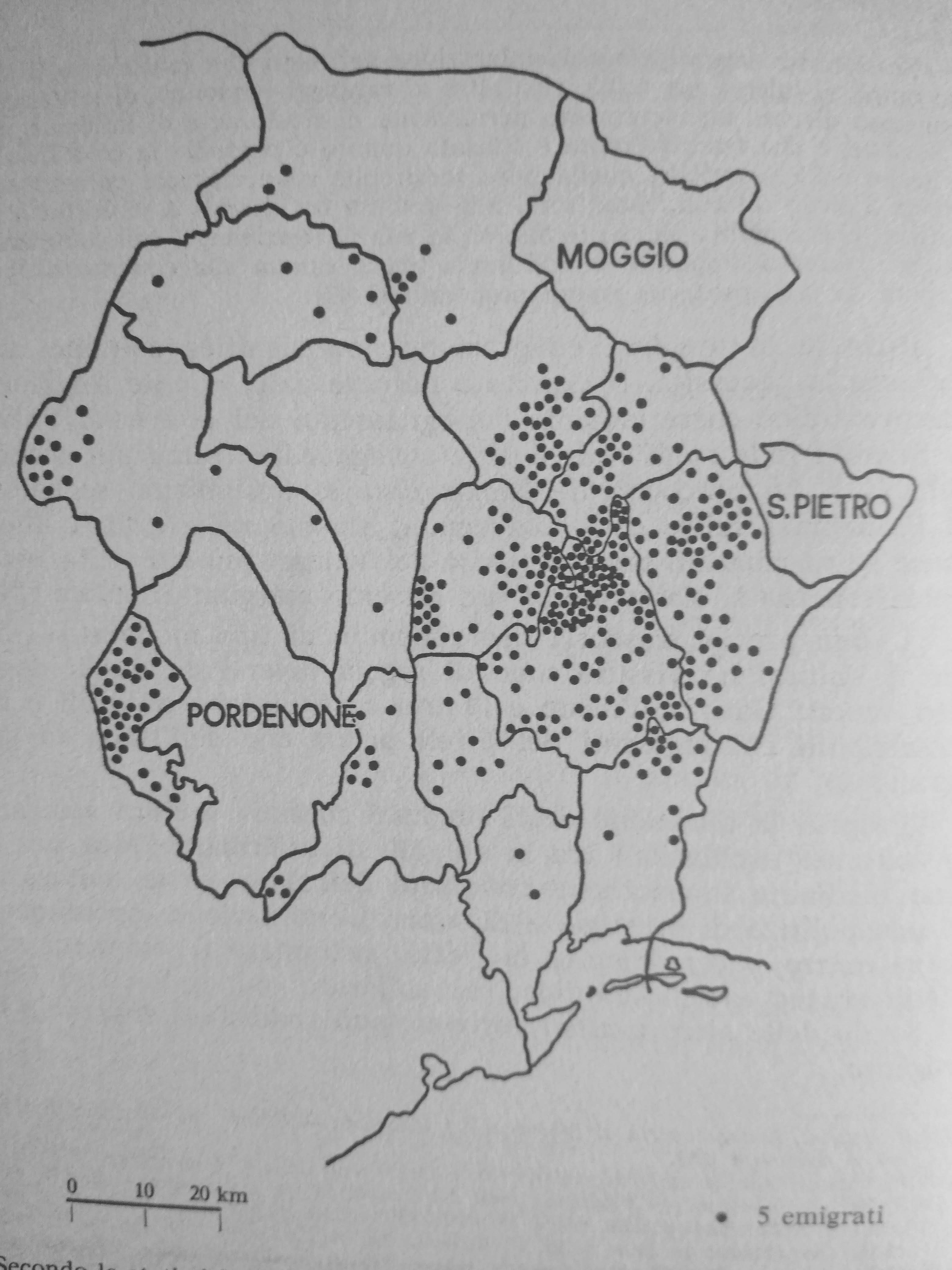 Emigrazione transoceanica secondo l’inchiesta della Associazione Agraria. 
1877: 571 persone,
1878: 2034
Residenti e presenti in provincia di Udine 1871- 1911
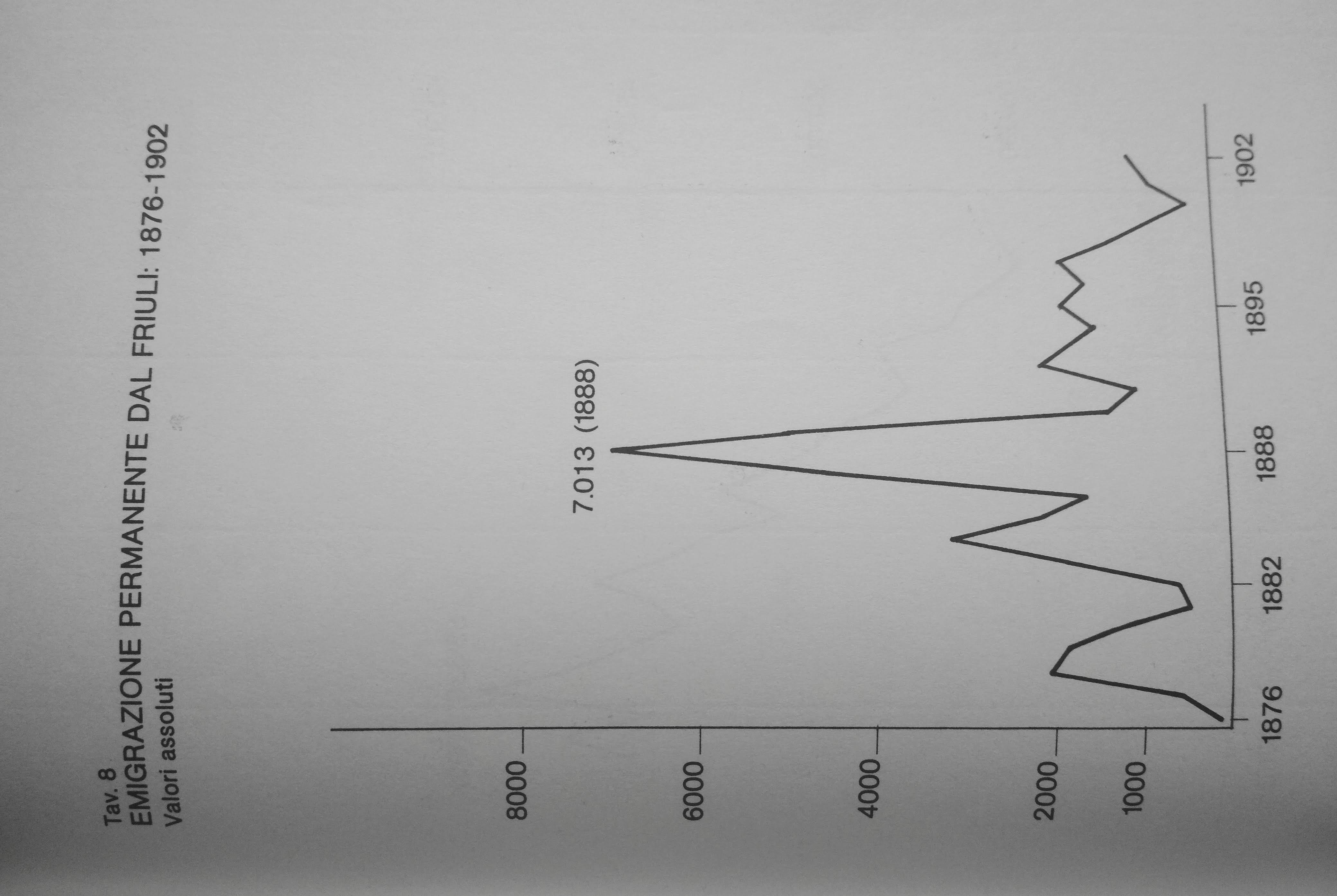 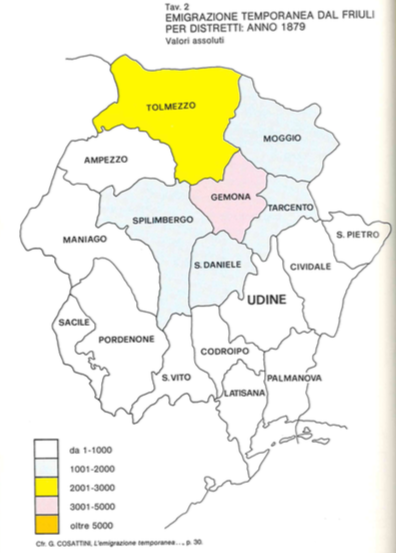 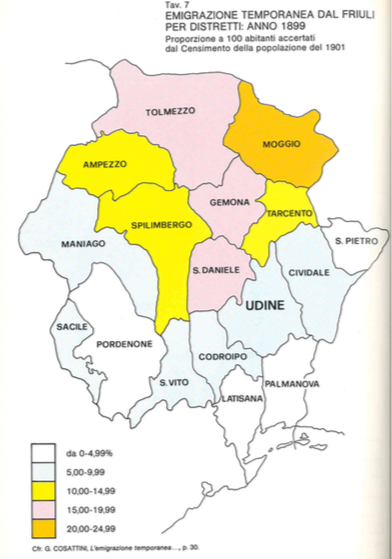 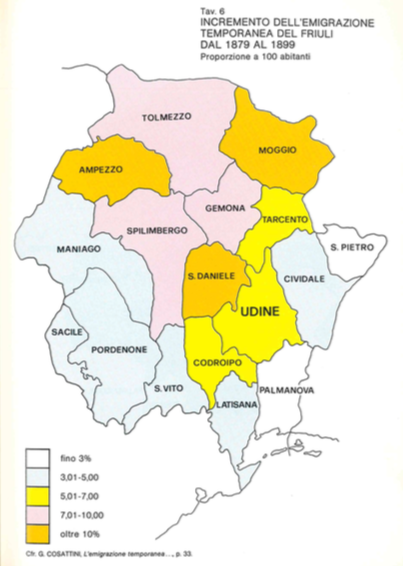 14
Linee ferroviarie 1835-1995
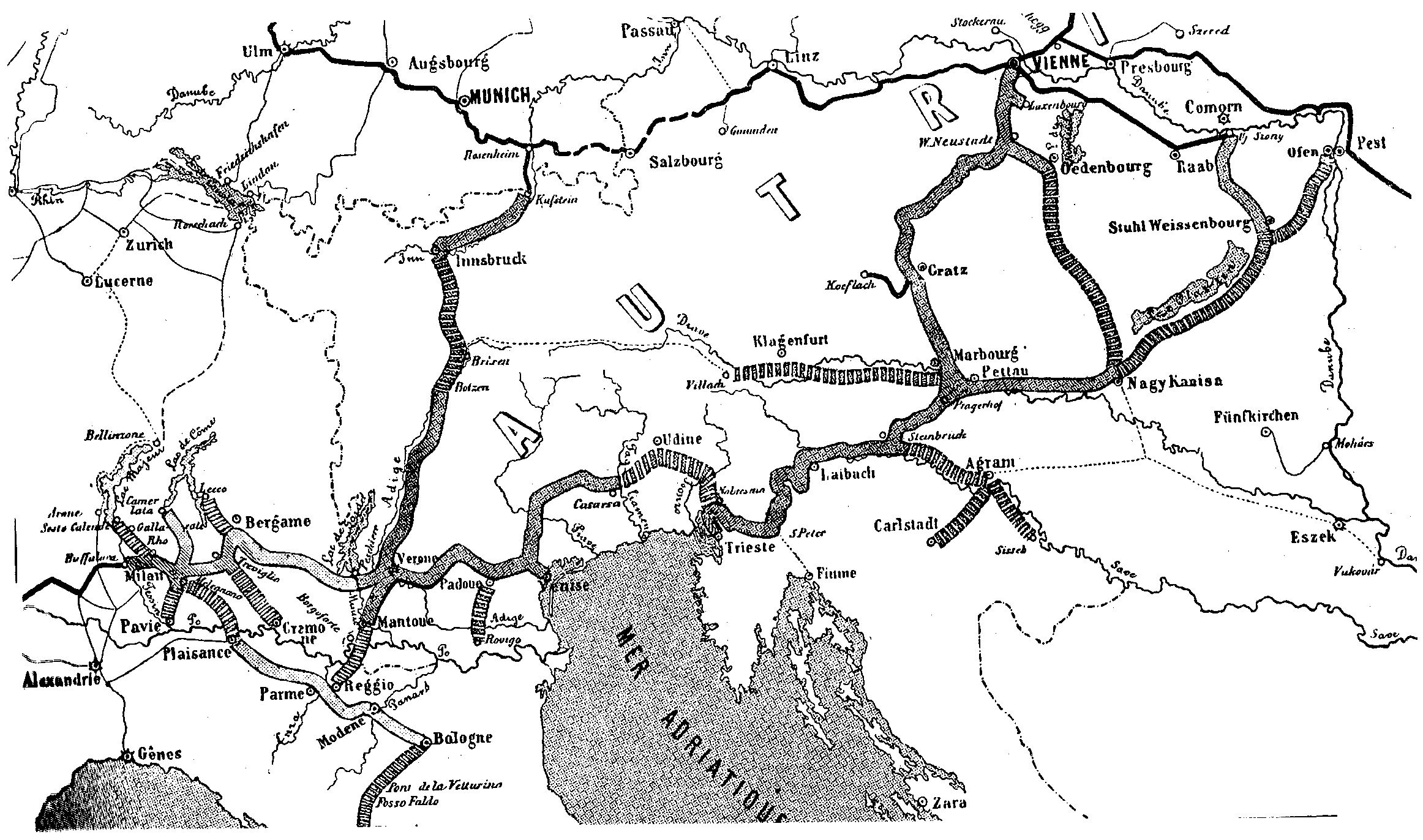 Suedbahn/Meridionale (1835-1860)